Les grands défis de la prise en charge de l’adulte
Dr Marlène Murris-Espin - Toulouse
Sommaire
1. Les risques aigus d’aggravation clinique et leur prise en charge2. Les grandes étapes et leurs risquesComment les accompagner ?
2
Le passage à l’âge adulte
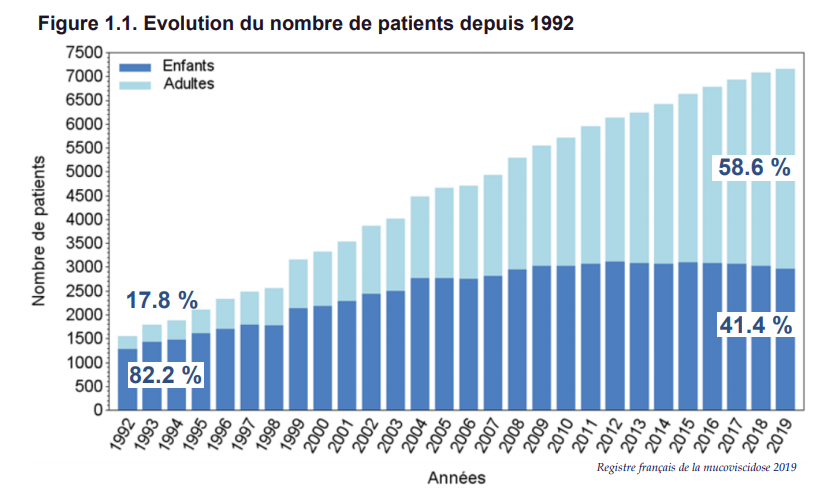 Il y a désormais plus d’adultes que d’enfants
3
La transition CRCM pédiatrique  CRCM adulteune étape désormais « obligatoire »
Signifie 
En dehors des CRCM mixtes, souvent associée à un changement de site, d’équipe, de mode de fonctionnement, de référent médical,…
Parallèlement, des changements de modes de vie (départ du domicile familial, études supérieures ou débuts professionnels)
Période de responsabilisation, d’autonomisation dans de multiples domaines 

Survient à une période difficile autour de 18 ans 
L’adolescence  
« Le gap gender »

 Adhérence aux soins imparfaite, origine multifactorielle
4
Smith BA, et al. Curr Opin Pediatr 2007, 19(5):553-8  ; Webb AK, J R Soc Med. 2001;94 Suppl 40:8-11.Tuchman L, Pediatrics 2010; 125(3):566-73 ; Sawicki GS, Pediatr Pulmonol. 2015 Feb;50(2):127-36
Le départ du domicile
Souvent associé à un changement du mode de vie
Changement d’alimentation
Quantité-qualité-horaires
Modification des heures de kinésithérapie
Modification du rythme de vie
Cours universitaires – vie étudiante
Activité professionnelle

Alourdissement du quotidien à auto-gérer
 Risque de dégradation
5
KettlerLJ et al, Thorax 2002, 57(5):459-64 ; Arias-Llorente RP, J Cyst Fibros. 2008 Sep;7(5):359-67
 Sawicki GS, J Cyst Fibros. 2009 ;8,:91-6 ; Gorge M, J Cyst Fibros.  2010. 9(6):425-32.
Les vacances - Le voyage à l’étranger
Période de rupture de soins 
Le traitement est mieux pris en routine
Pour éviter les complications, ANTICIPER :
Transfert matériel et traitements sur lieux de vacances
Voyage à l’étranger
Quels pays privilégier / état respiratoire et offre de soins ?
Etat stable 
vaccins à jour
Prévention déshydratation pendant trajet et voyage
Evaluer hypoxie d’altitude 
Savoir s’auto drainer
Avoir une trousse d’urgence
Avoir des médicaments en quantité suffisante si retard au retour et l’ordonnance
Penser à la  « filière du froid » 
Assurance rapatriement sanitaires, carte européenne d’assurance maladie
Sur place : éviter les conduites « à risque » (plongée, parachute…)
Fonction de la durée du vol et des conditions de vol
A discuter et préparer ++ surtout si VEMS < 50 % et/ou SpO2 < 95 %
Place des tests d’hypoxie ? 
A anticiper/compagnie aérienne/apport  O2 en cabine
6
6
Ball R, J Cyst Fibros. 2013 Sep;12(5):440-4. ; Hirche TO, J Cyst Fibros. 2010 ,D,9(6):385-99; http://ecorn-cf.eu/index.php?id=265&L=8
L’activité professionnelle inadaptée à la sévérité de l’état respiratoire
Besoins financiers non satisfaits par l’AAH*
Absence encore fréquente de qualification
Perte rapide d’AAH dès le début de l’emploi
Majoration de l’activité professionnelle au détriment de l’état de santé

Temps plein + charge en soins + vie de famille
Nécessité d’une hygiène de vie drastique pour le maintien de la fonction respiratoire
Asthénie majeure
Dénutrition
Aggravation

Abandon de projets professionnels ou projets de métiers 
Environnement professionnel non adapté malgré parfois un handicap déclaré, plans de carrières affectés par le poids des soins se majorant avec l’âge 
« Tout doit être revu à la baisse »
Acceptation difficile sur un plan personnel, social et financier 
Syndrome dépressif, arrêt des soins
*AAH : Allocation pour Adulte Handicapé
7
Havermans T, J Cyst Fibros. 2009 May;8(3):218-23 ; Rasekaba M, J Cyst Fibros. 2013 May;12(3):229-33.
Les addictions
Tabagisme et cannabis  
11 à 20 % de consommateurs réguliers
Exacerbations fréquentes
Pneumothorax récurrents
« Bong lung » 

Consommation d’alcool (60 %)
Prévalence des conduites à risque plus faible que dans la population générale 
MAIS
peu de données dans une littérature ancienne
Sous-estimation ?
8
8
Stern RC, J Pediatr. 1987 Aug;111(2):293-9 ; Britto MT, Pediatrics. 1998 ;101(2):250-6.
La prévention du surpoids et de l’obésité (1/2)
Une  de la prévalence de l’obésité dans les pays anglo-saxons :
1/3 des adultes sont en surpoids ou obèses
Grande variation selon les pays, notamment en Europe
Evolution du % de surcharge pondérale et d’obésité, 
chez les patients MCV et dans la pop. générale
Obésité Population Générale (adulte)
Obésité Population Générale (jeunes)
Surcharge pondérale patients MCV (jeunes et adultes)
Obésité patients MCV  (jeunes et adultes)
Chez le jeune : 
surcharge pondérale (IMC =  85 -94 %) 
obésité (IMC ≥  95 %)
Chez l’adulte : 
surcharge pondérale (IMC ≥ 25 kg/m2) 
obésité (IMC ≥  30 kg/m2)
9
Kutney A et al, Journal of Clinical & Translational Endocrinology 26 (2021)  https://doi.org/10.1016/j.jcte.2021.100276
La prévention du surpoids et de l’obésité (2/2)
Prise excessive de poids par :
Adhésion au régime riche en graisses, préconisé depuis l’enfance (mais souvent déséquilibré)
Diminution de la tolérance à l’exercice et faible activité physique
Progrès thérapeutiques  (modulateurs du CFTR) 
Tendance en population générale, facteurs culturels 

Quels impacts avec l’âge ?
Respiratoires ? SAS ?
Risques cardiovasculaires ? 
Risques métaboliques  (Dyslipidemie ? Insulino-resistance ?)

Prévention
 Suivi diététique renforcé notamment si modulateurs du CFTR
10
Kutney A et al, Journal of Clinical & Translational Endocrinology 26 (2021)  https://doi.org/10.1016/j.jcte.2021.100276
La parentalité (1/2)
Sauf HTAP rare, il n’y a pas de contre-indication formelle à la grossesse MAIS des contre-indications relatives discutées
VEMS < 50 % mais surtout instabilité  optimisation
Diabète mal équilibré réguler le diabète
Dénutrition sévère   optimiser l’IMC
Colonisation à certains pyogènes (B. cepacia)

VEMS ≤ 60 % et/ou IMC ≤ 21 kg/m2, insuffisance pancréatique 
Complications plus fréquentes pendant et après la grossesse
Prématurité plus fréquente
Petit poids de naissance même à terme
11
Jain R et al,  J Cyst Fib 2021, https://doi.org/10.1016/j.jcf.2021.07.019) ; Shteinberg M et al,  Chest 2021 https://doi.org/10.1016/j.chest.2021.07.024. Ashcroft A et al. BJOG 2020;127:1696–1703. Cohen-Cymberknoh M et al.  J Cyst Fib (2021) (20) 388–394 ; O’Connor KE et al; J Cyst Fib  2021(20):399-401
La parentalité (2/2)
C’est une grossesse à risque (maternité niveau 3)
Information du couple/pronostic maternel/arrivée des traitements modulateurs du CFTR 
Conseil génétique pour définir le risque d’enfant atteint
Choix éclairé du couple
Information précoce dès l’adolescence et à l’occasion de chaque consultation  probable majoration de la fertilité féminine sous modulateurs
Suivi pluridisciplinaire (obstétrical, diabétique, nutritionnel, CRCM)
Risque de dégradation des parents mucos en post partum (défaut de soins par manque de temps, consacré à l’enfant)

Ça se prépare ensemble !
12
Jain R et al,  J Cyst Fib 2021, https://doi.org/10.1016/j.jcf.2021.07.019) ; Shteinberg M et al,  Chest 2021 https://doi.org/10.1016/j.chest.2021.07.024. Ashcroft A et al. BJOG 2020;127:1696–1703. Cohen-Cymberknoh M et al.  J Cyst Fib (2021) (20) 388–394 ; O’Connor KE et al; J Cyst Fib  2021(20):399-401
Grossesses et naissances
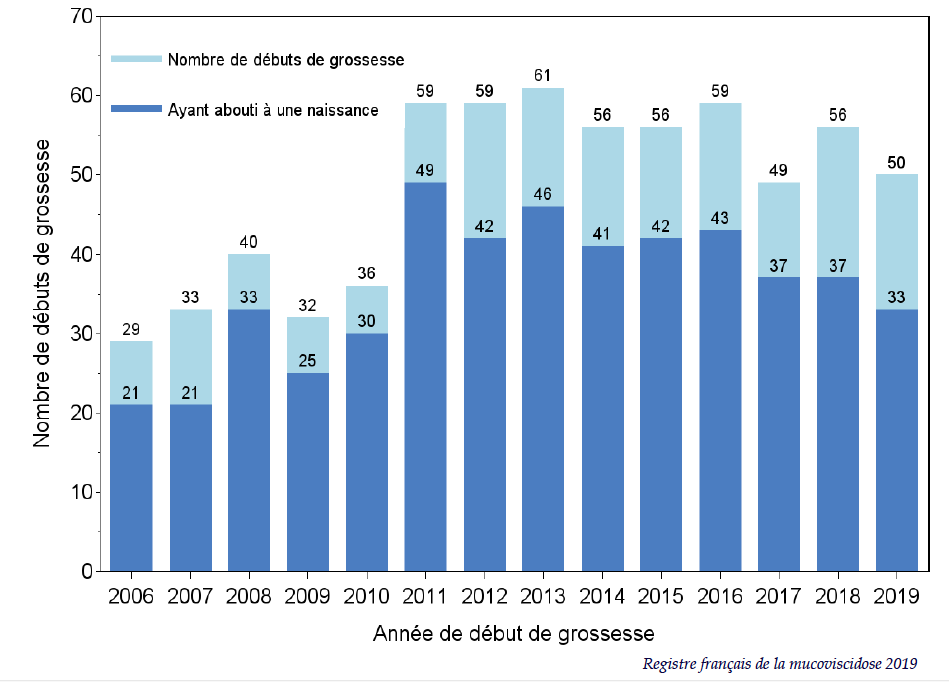 Nombre de débuts de grossesse
Ayant abouti à une naissance
Nombre de débuts de grossesse
Année de débuts de grossesse
13
Registre français de la mucoviscidose 2019
Préparer la grossesse
Consultation pré-conceptionnelle :   

Optimiser la fonction respiratoire (idéalement VEMS > 60 %, IMC ≥ 22)
Optimiser le contrôle glycémique HbA1C < 6,5 %
Conseil génétique 
Dépister anxiété et dépression
Bilan vitaminique complet « pré-grossesse » et corrections
Bilan martial, acide folique vitamines A, D, E, K
Discuter des toxicités médicamenteuses potentielles 
Discuter du maintien ou non des modulateurs du CFTR 
Pas de tératogénicité sur les quelques grossesses décrites sous mono, bi ou tri thérapie
Cataractes décrites chez le jeune rat sous ivacaftor  suivi ophtalmo précoce et régulier du nouveau né
Discuter d’un projet ou non d’allaitement au cas par cas 
Selon la sévérité de l’atteinte respiratoire, nutritionnelle, 
Et d’un traitement par modulateurs (passage dans le lait, 0,5 à 2,5 % des taux plasmatiques maternels)
14
Shteinberg M et al,  Chest 2021 https://doi.org/10.1016/j.chest.2021.07.024; Taylor Cousar JL, Jain . J Cyst Fib 2021: 402-406
Les complications de la maturité
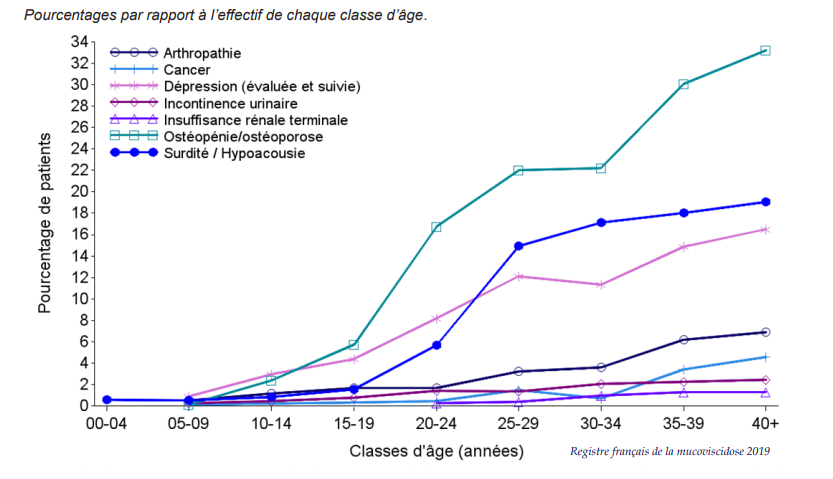 Ostéopénie /ostéoporose
Surdité / Hypoacousie
Dépression (évaluée et suivie)
Arthropathie
Cancer
Incontinence urinaire
Ins rénale terminale
Incontinence urinaire probablement sous estimée
15
Registre français de la mucoviscidose 2019
Toxicité médicamenteuse chronique (1/2)
Allergies médicamenteuses
Age-dépendance
Dose-dépendance (dose cumulée, nombre de cures)

Ototoxicité et troubles de l’équilibre
Dose-dépendantes aux aminosides

Photosensibilité – risque carcinologique post-greffe
Cyclines-azolés
16
Roehmel  JJ Cyst Fibros. 2014 Mar;13(2):205-11   ; Cheng AG Otolaryngol Head Neck Surg. 2009 Jul;141(1):86-90.
16
Toxicité médicamenteuse chronique (2/2)
Insuffisance rénale multifactorielle
Difficile à bien évaluer avec les outils actuels, parfois précoce
Toxicité des anticalcineurines en cas de transplantation pulmonaire
Néphropathie diabétique
Amylose
Néphrolithiase (6 % des patients)
Glomérulonéphrite à Ig A
Toxicité des aminosides à long terme 

Prendre en compte la toxicité connue et potentielle des modulateurs du CFTR via le CYP3A
En début de traitement  surveillance accrue
Pour chaque nouveau traitement, même en automédication, hors allo thérapie
17
Nazareth D, J Cyst Fibros. 2013 Jul;12(4):309-17 . Peckham D, J Cyst Fibros. 2013 Dec;12(6):547-58
Incontinence urinaire femme et homme
Retrouvée chez plus de 30 % des femmes adultes mais peut exister déjà chez l’adolescente
Peut être associée à une incontinence anale
Peut exister également chez l’homme
A rechercher ++ par l’interrogatoire (peu spontanément rapportée) pour une prise en charge précoce via la kinésithérapie de drainage
Impact ++ sur le quotidien physique et psychique
Augmente avec l’âge, la parité, l’obésité, la toux, etc… 

Apport préventif des thérapies modulatrices ?
18
Cf Module incontinence pelvienne et mucoviscidose (Dr Sophie RAMEL)
Les complications de la maturité
Ostéoporose précoce multi-factorielle, source de morbidité 
Prévention ++
Dépistage régulier
Activité physique
Adhérence au traitement calcium-vitamine D-vitamine K

Hypoacousie, surdité, insuffisance rénale
Limiter les recours aux aminosides intra-veineux via la prévention des exacerbations par nébulisation d’antibiotiques 
Monitoring étroit des aminosides (pics et résiduels) en cas de prescription IV – surveillance créatinine
Audiogramme en haute fréquence annuel
19
Sermet-Gaudelus I et al. J Cyst Fibr 2011; 10 Supp l2:S16--‐23 ; Anabtawi A et al, J Cyst Fib 2019 ; 18 : S48-55
Une augmentation de l’incidence des cancers colo-rectaux
Une incidence augmentée/population générale (oncogenèse favorisée par la dysfonction du CFTR et l’inflammation colique ?)
Surtout colorectal
x 5-10 hors greffe, x 25-30 chez le transplanté

Dépistage systématique précoce
Préférentiellement par coloscopie dès 40 ans, puis tous les 5 ans (ou tous les 3 ans en cas d’anomalie)
Dès l’âge de 30 ans chez le transplanté d’organe, et dans les 2 ans après la transplantation (risque majoré de cancer du colon par l’immunosuppression)

Consulter très vite au moindre symptôme
Douleurs abdominales, diarrhée ou constipation persistante et inhabituelle, carence martiale persistante

Savoir que, pour être optimale, la préparation colique à la coloscopie doit être renforcée
20
Yamada A et al , Lancet Oncol 2018; 19: 758–67 - Hadjiliadis D et al,  Gastroenterology 2018; 154: 736–45
L’indication de transplantation pulmonaire chez l’adulte  Quand adresser le patient ? - « ni trop tôt, ni trop tard »
Critères de démarche pré-greffe, patients ≥ 18 ans avec VEMS < 40 % 
Si VEMS < 50 % et décline rapidement (> 20 % en 12 mois) OU
VEMS < 40 % avec critères de mortalité précoce (TM6 < 400 m ou hypoxie au repos ou à l’exercice (SpO2 < 88% ou PaO2<55 mmHg)  ou hypercapnie > 50 mmHg sur gazométrie artérielle ou hypertension artérielle pulmonaire (PAPs > 50mmHg sur echocardiographie ou dysfonction VD en l’absence d’insuffisance tricuspicienne)  OU
VEMS < 30%

Mais également
IMC < 18 kg/m2 ET VEMS  < 40 %
VEMS  < 40 %  ET plus de deux exacerbations annuelles justifiant une cure IV ou une exacerbation justifiant VNI
Pneumothorax récidivants	
Hémoptysies non contrôlées par l’embolisation ou massive 
Altération de la qualité de vie, de l’état général malgré des soins adaptés et suivis
Spahr JE, J Cyst Fibros. 2007 Sep;6(5):334-50 - Belle-van Meerkerk, J Heart Lung Transplant. 2013 ;32:609-14 ; Ramos KJ et al. J Cyst Fib 18 (2019) 321–333
21
L’indication de transplantation pulmonaire chez l’adulte  Quand adresser le patient ? - « ni trop tôt, ni trop tard »
Critères de transplantation	
Insuffisance respiratoire oxygéno-dépendante	
Hypercapnie	
Hypertension artérielle pulmonaire (26-57 %)
Spahr JE, J Cyst Fibros. 2007 Sep;6(5):334-50 - Belle-van Meerkerk, J Heart Lung Transplant. 2013 ;32:609-14 ; Ramos KJ et al. J Cyst Fib 18 (2019) 321–333
22
Trouver le bon timing au cours du suivi selon le VEMS
Evoquer la transplantation pulmonaire et le transfert au centre de transplantation 
en fonction de la valeur du VEMS
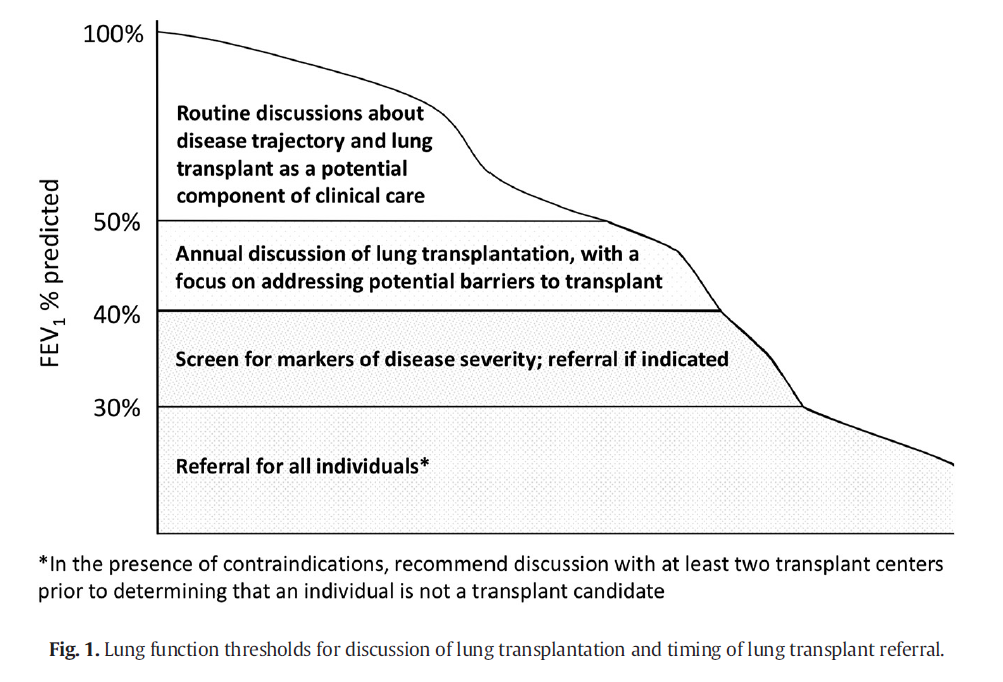 Discussion de routine sur l’évolution de la maladie et de la transplantation comme une composante potentielle des soins
VEMS % val. prédictive
Discussion 1x/an de la transplantation avec un focus sur les éventuelles barrières à la transplantation
Dépister les marqueurs de sévérité de la maladie ;
 référer au centre de greffe si indication
Référer systématiquement au centre de transplantation*
* En présence de contrindications, prendre l’avis de 2 centres de transplantation avant de déterminer si un individu n’est pas candidat à la transplantation
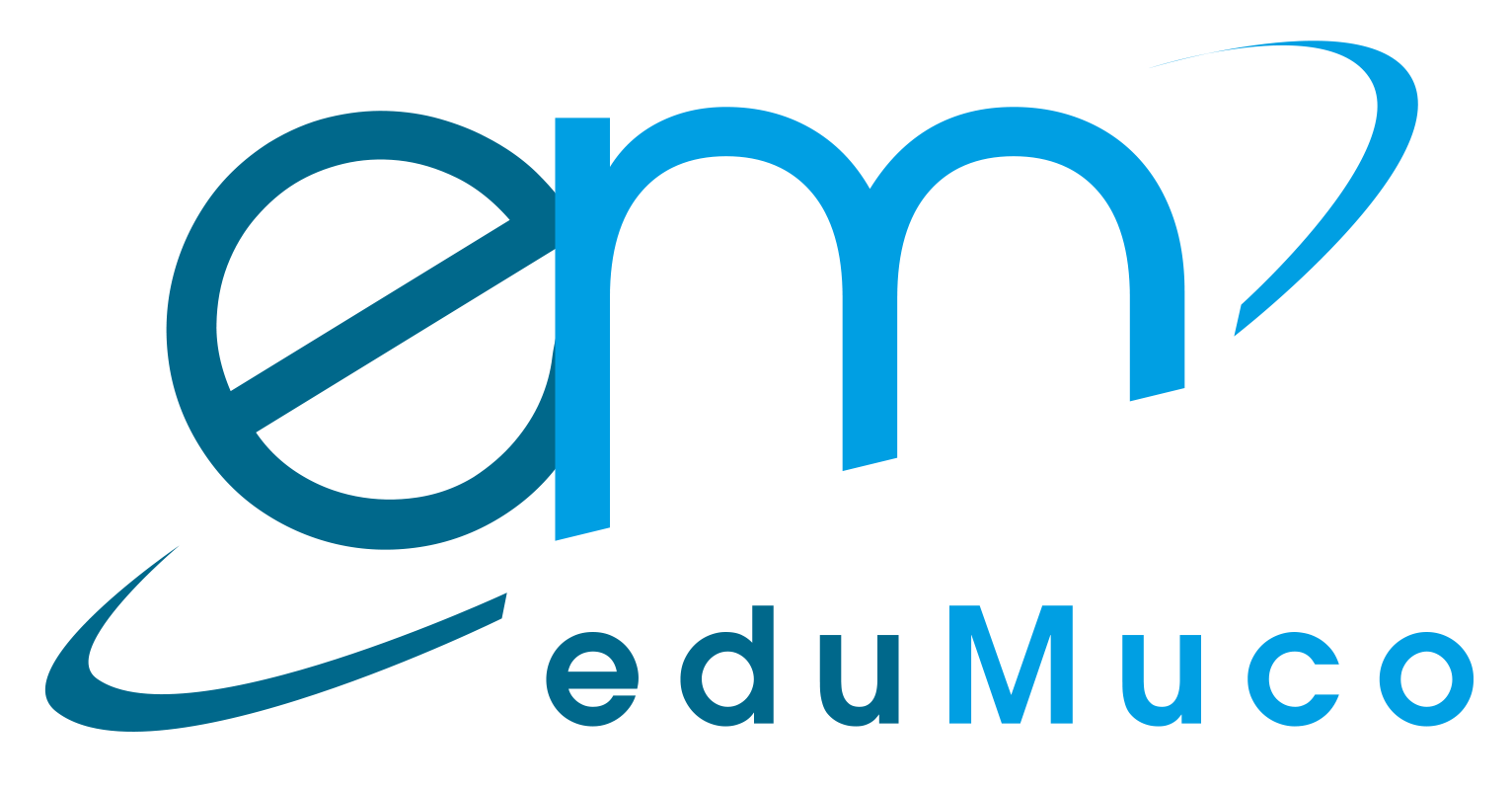 23
Ramos KJ et al. J Cyst Fib 18 (2019) 321–333
Vivre pendant la pandémie à COVID 19
Avoir une mucoviscidose n’est pas un facteur favorisant l’infection par SarsCoV2/population générale
Habituellement peu sévère chez les plus jeunes, MAIS cas graves décrits chez les patients à fonction respiratoire très altérée et chez les transplantés immunodéprimés
Un impact non négligeable sur la gestion des soins 
En ambulatoire
En CRCM 
Sur la recherche clinique
Sur la promotion de la téléconsultation
La vaccination est efficace et recommandée pour tous, à fortiori chez le transplanté d’organes
Les effets à long terme de l’infection et l’impact de la pandémie seront à évaluer
24
Burgel PR et al, Curr Opin Pulm Med 2021 Nov 1;27(6):538-543 ; 
Naehrlich L et al, J Cyst Fib  Cyst Fibros 2021 Jul;20(4):566-577.
Accéder aux traitements modulateurs du CFTR
Arrivée des caftors dans la prise en charge
Thérapies personnalisées, adaptées aux mutations 
Connaitre ses mutations, parfois non déterminées chez l’adulte
4 molécules actuellement disponibles 
Potentiateur = Ivacaftor ; disponible depuis 2013 
Cible mutations de défaut de régulation (classe III)  : G551D, G1244E, G1349D, G178R, G551S, S1251N, S1255P, S549N ou S549R
peu de patients (en 2019, 171 patients en France soit 2,4 % des patients du registre)

Association = correcteurs + potentiateur
Lumacaftor + ivacaftor : DF508 homozygotes , en 2019 : 1207, 16,9 % des patients du registre); progressivement remplacé par l’arrivée de :

Tezacaftor + ivacaftor/ivacaftor : DF 508 homozygotes et DF508 / « fonction dite résiduelle » : P67L, R117C, L206W, R352Q, A455E, D579G, 711+3A, S945L, S977F, R1070W, D1152H, 2789+5GA, 3272-26AG, 3849+10kbCT

Elexacaftor + tezacaftor + ivacaftor/ivacaftor : DF508 homozygotes ou DF508/une mutation prédictive de l'absence de synthèse de la protéine CFTR ou de la synthèse d'une protéine CFTR non fonctionnelle   plus de  3 000 personnes > 12 ans éligibles en France
Désormais disponible pour tout patient porteur d’au moins une mutation DF508, quelle que soit la 2ème mutation
25
Middleton PG et al. N Engl J Med. 2019 Nov 7; 381(19): 1809–1819  ; Heijerman HGM et al. Lancet. 2019 Nov 23;394(10212):1940-1948 ; Mc Kone EF et al. Lancet Respir Med 2014 Nov;2(11):902-910 ; De Boeck K, et al. J Cyst Fibros 2014 Dec;13(6):674-80 ; Elborn SJ et al. Lancet Respir Med. 2016 Aug; 4(8): 617–626.
Les effets de ELX-TEZ-IVA
Bonne tolérance
Une réponse homogène portant sur 
La réduction des exacerbations (traitées par voie orale ou IV)
Diminution de la fréquence des exacerbations (50 %)

Une amélioration du VEMS (> 10 %), gain pondéral + 4 kg
L’amélioration de la qualité de vie 
Même chez des patients sévères en vraie vie 

Amélioration des échanges gazeux 
 besoins en O2 et  besoins en VNI
Sorties de liste de transplantation
Non inscription sur liste
ELX-TEZ-IVA : Elexacaftor + tezacaftor + ivacaftor/ivacaftor
Burgel PR et al. Am J Respir Crit Care Med. 2021 Jul 1;204(1):64-73 - Middleton PG et al. N Engl J Med. 2019 Nov 7; 381(19): 1809–1819  ; Heijerman HGM et al. Lancet. 2019 Nov 23;394(10212):1940-1948.
26
Les effets de ELX-TEZ-IVA
Un impact à confirmer sur les organes extra-thoraciques 
 Pancréatites ? 
 Intolérance au glucose ? 
 Fertilité féminine, restauration de la fertilité féminine ? 
Plusieurs cas de grossesses « spontanées » sous traitement décrits après la mise sur le marché
Prévenir une grossesse non désirée
 Impact neuropsychique ? 

Des projections optimistes en 2030 avec un traitement disponible en 2021 (données canadiennes)  
 60 % du nombre de patients sévères
 18 % de patients en forme légère
 Exacerbations pulmonaires
↘Mortalité 15 %

+ 9,2 ans d’âge median de survie (en 10 ans)
ELX-TEZ-IVA : Elexacaftor + tezacaftor + ivacaftor/ivacaftor
27
Taylor Cousar Jlet al.. J Cyst Fib 2021: 402-406 ; Sergeev V et al. Ann Am Thorac Soc 2020 ; 17(2) : 147-154 ; Stanojevic S et al, Journal of Cystic Fibrosis 20 (2021) 243–249
Une bonne tolérance à court et moyen terme
En début de traitement  
Hépatite médicamenteuse, surveillance surtout en début de traitement 
Élévation des CPK , surtout en cas d’activité physique soutenue 
Quelques signes de congestion ORL : 
Rhinopharyngite, otalgie, céphalées
Rash cutané non prurigineux 
Troubles digestifs : diarrhée, douleurs abdominales, flatulences 

Plus tardifs 
Acné 
Toxidermie 
Arthralgies
28
Burgel PR et al. Am J Respir Crit Care Med. 2021 Jul 1;204(1):64-73
Les enjeux à venir pour les soignants
Traitement d’une vie ? 
Échappement ? 
Adhérence thérapeutique ?

Impacts à long terme ? 
Impact microbiologique ?

Nouvelle maladie pour le patient, pour le soignant 
 impact psychologique 
 impact social, professionnel 

Quelles indications chez le transplanté ? Poumon ou foie ?

Quels traitements de fond maintenir ? 

Quel impact sur la sphère digestive ? Les cancers coliques de l’adulte ? 

Quel impact pour le CRCM ?
29
Les enjeux à venir pour chaque patient
Apprendre à connaitre « le nouveau visage de sa maladie » et adapter sa prise en charge à l’évolution clinique
Connaitre les effets secondaires
Connaitre d’éventuelles interactions médicamenteuses et en informer son entourage et les autres professionnels de santé 
Maintenir les soins, malgré l’amélioration spectaculaire initiale fréquente
Drainage si désormais non secrétant ? Place des fluidifiants ?Antibioprophylaxies secondaires inhalées ou per os ? 
Effets à long terme non connus  ne pas baisser trop vite « la garde » 
Traitement probablement à vie  maintenir l’adhérence thérapeutique
Poursuivre un suivi régulier en CRCM pour évaluer le bénéfice à long terme : à quel rythme ?
Modification des aides sociales ?
30
Impact socio émotionnel majeur pour le patient
S’il est éligible 
Gérer une nouvelle forme de maladie
Apprendre à se connaitre différemment
Modification des rapports familiaux, avec l’entourage,  professionnel
Gérer si le bénéfice n’est pas aussi important que prévu
Se projeter plus facilement vers un avenir
Continuer à être vigilant… et continuer les soins


S’il n’est pas éligible 
Gérer la colère, la déception, la frustration, la peur
Continuer les soins… ne pas baisser les bras
31
En synthèse
Des risques variables mais présents tout au long de la vie

Importance d’une prise en charge GLOBALE
Prévention
Information du patient et des aidants / certains risques
Rôle +++ de l’éducation thérapeutique du patient et des aidants


Les modulateurs du CFTR changent le visage de la maladie mais 
Des profils sévères persistent 
Les bénéfices à long terme ne sont pas connus
 Maintenir la vigilance et le respect actuel des recommandations de prise en charge
Importance des données de suivi en vraie vie
32
32
Bibliographie (Partie 2 : 1/3)
Registre Français de la mucoviscidose 2019
Smith BA et al. Psychological factors affecting disease activity in children and adolescents with cystic fibrosis: medical adherence as a mediator Curr Opin Pediatr 2007, 19(5):553-8 
Webb AK et al Transition from paediatric to adult care: problems that arise in the adult cystic fibrosis clinic. J R Soc Med. 2001;94 Suppl 40:8-11.
Tuchman L, Cystic fibrosis and transition to adult medical care. Pediatrics 2010; 125(3):566-73 
Sawicki GS, Motivating adherence among adolescents with cystic fibrosis: youth and parent perspectives.Pediatr Pulmonol. 2015 Feb;50(2):127-36
KettlerLJ et al, Determinants of adherence in adults with cystic fibrosis.Thorax 2002, 57(5):459-64 
Arias-Llorente RP, Treatment compliance in children and adults with cystic fibrosis J Cyst Fibros. 2008 Sep;7(5):359-67
Sawicki GS, High treatment burden in adults with cystic fibrosis: challenges to disease self-management. J Cyst Fibros. 2009 ;8,:91-6 
Ball R, Adherence to nebulised therapies in adolescents with cystic fibrosis is best on week-days during school term-time J Cyst Fibros. 2013 Sep;12(5):440-4. 
Hirche TO, Travelling with cystic fibrosis: recommendations for patients and care team members. J Cyst Fibros. 2010,9:385-99
Havermans T, Health related quality of life in cystic fibrosis: To work or not to work? J Cyst Fibros. 2009;8:218-23
Rasekaba M, Reduced physical activity associated with work and transport in adults with cystic fibrosis. J Cyst Fibros. 2013 May;12(3):229-33.
Stern RC, Recreational use of psychoactive drugs by patients with cystic fibrosis.J Pediatr. 1987,111:293-9 
Britto MT, Risky behavior in teens with cystic fibrosis or sickle cell disease: a multicenter study. Pediatrics. 1998 Feb;101(2):250-6.
Kutney KA, Sandouk Z, Desimone M, Amir Moheet A. Obesity in cystic fibrosis. Journal of Clinical & Translational Endocrinology 26 (2021) 100276
Jain R, Kazmerski TM, Zuckerwise L.C et al., Pregnancy in cystic fibrosis: Review of the literature and expert recommendations, Journal of Cystic Fibrosis, https://doi.org/10.1016/j.jcf.2021.07.019
Shteinberg M, Taylor-Cousar JL, MD; Durieu I, Cohen-Cymberknoh M.  Fertility and Pregnancy in Cystic Fibrosis ; Chest 2021 https://doi.org/10.1016/j.chest.2021.07.024
Ashcroft A, Chapman SJ, Mackillop L. The outcome of pregnancy in women with cystic fibrosis: a UK population based descriptive study. BJOG 2020;127:1696–1703.
33
33
Bibliographie (Partie 2 : 2/3)
Cohen-Cymberknoh M, Gindi Reiss B, Reiter J, Lechtzin N , Melo J, Pérez G , Blau H , Mussaffie H, Levine H , Bentur L et al. Baseline Cystic fibrosis disease severity has an adverse impact on pregnancy and infant outcomes, but does not impact disease progression.  J Cyst Fib (2021) (20) 388–394 
O’Connor KE , Goodwin DL , NeSmitha A , Garcia B , Mingora C , Ladores SL , Rowe SM et al. Elexacafator/tezacaftor/ivacaftor resolves subfertility in females with CF: A two center case series. J Cyst Fib 2021 (20) : 399-401
Taylor Cousar JL, Jain R.  Maternal and fetal outcomes following elexacaftor-tevacaftor-ivacaftor use during  pregnancy and lactation. J Cyst Fib 2021: 402-406
Roehmel  J Hypersensitivity to antibiotics in patients with cystic fibrosis J Cyst Fibros. 2014 Mar;13(2):205-11 
Cheng AG Sensorineural hearing loss in patients with cystic fibrosis. Otolaryngol Head Neck Surg. 2009 Jul;141(1):86-90
Nazareth D, A review of renal disease in cystic fibrosis. J Cyst Fibros. 2013 Jul;12(4):309-17 
Peckham D, Drug induced complications; can we do more? J Cyst Fibros. 2013 Dec;12(6):547-58
Sermet-Gaudelus I et al. European cystic fibrosis bone mineralisation guidelines J Cyst Fibr 2011; 10 Supp l2:S16--‐23 ; 
Anabtawia A, Leb T, Putmanc M, Tangprichad V, Bianchi ML.  Cystic fibrosis bone disease: Pathophysiology, assessment and prognostic implications . Journal of Cystic Fibrosis 18 (2019) S48S55
Yamada A, Komaki Y, Komaki F, Micic D, Zullow S, Sakuraba A. Risk of gastrointestinal cancers in patients with cystic fibrosis: a systematic review and meta-analysis. Lancet Oncol. 2018 Jun;19(6):758-767 
 Hadjiliadis D, Khoruts A, Zauber AG, Hempstead SE, Maisonneuve P, Lowenfels AB. Cystic Fibrosis Colorectal Cancer sreening Task force. Cystic Fibrosis Colorectal Cancer Screening Consensus Recommendations. Gastroenterology 2018; 154: 736–45.
Spahr JE, Lung transplantation for cystic fibrosis: current concepts and one center's experience. J Cyst Fibros. 2007 Sep;6(5):334-50
Belle-van Meerkerk, Pulmonary hypertension is a mild comorbidity in end-stage cystic fibrosis patients. J Heart Lung Transplant. 2013 ;32:609-14. 
Burgel PR, Goss C. COVID-19 outcomes in people with cystic fibrosis.Curr Opin Pulm Med. 2021 Nov 1;27(6):538-543
Naehrlich L, Orenti A, Dunlevy F, Kasmi I, Harutyunyan S, Pfleger A et al. Incidence of SARS-CoV-2 in people with cystic fibrosis in Europe between February and June 2020. J Cyst Fib  Cyst Fibros 2021 Jul;20(4):566-577
34
34
Bibliographie (Partie 2 : 3/3)
Ramos KJ, Smith PJ, McKone EF, Pilewski JM, Lucy A, Hempstead SE, Tallarico E, Faro A, Rosenbluth DB, Gray AL, Dunitz JM, for the CF Lung Transplant Referral Guidelines Committee. Lung transplant referral for individuals with cystic fibrosis: Cystic Fibrosis Foundation consensus guidelines. J Cyst Fib 18 (2019) 321–333 
Middleton PG, Mall MA, Dřevínek P, Lands LC, McKone EF , D. Polineni D, Ramsey BW, Taylor-Cousar JL et al. Elexacaftor–Tezacaftor–Ivacaftor for Cystic Fibrosis with a Single Phe508del Allele. N Engl J Med. 2019 Nov 7; 381(19): 1809–1819
Heijerman HGM, McKone EF, Downey DG, Van Braeckel E, Rowe SM, Tullis E, Mall MA, et al. Efficacy and safety of the elexacaftor plus tezacaftor plus ivacaftor combination regimen in people with cystic fibrosis homozygous for the F508del mutation: a double-blind, randomised, phase 3 trial. Lancet. 2019 Nov 23;394(10212):1940-1948. 
Mc Kone EF, Borowitz D, Drevinek P, Griese M, Konstan MW, Wainwright et ak. Long-term safety and efficacy of ivacaftor in pateints with cystic firbsosi who have Gly551Asp-CFTR mutation: a phase 3, open-label extension study (PERSIST). Lancet Respir Med 2014 ; 2(11) : 902-910   
De Boeck K, Munck A, Walker S, Faro A, Hiatt P, Gilmartin G, Mark Higgins M. Efficacy and safety of ivacaftor in patients with cystic fibrosis and a non-G551D gating mutation. J Cyst Fibros 2014 Dec;13(6):674-80
Elborn SJ, Ramsey BW, Boyle MP, Konstan MW, Huang X, Marigowda G, Waltz D, Wainwright CL et al , Efficacy and safety of lumacaftor/ivacaftor combination therapy in patients with cystic fibrosis homozygous for Phe508del CFTR by pulmonary function subgroup. Lancet Respir Med. 2016 Aug; 4(8): 617–626.
Sergeev V, Chou FY, Lam GY, Hamilton CM, Wilcox PG, Quon BS. The extraulmonary effects of cystic fibrosis transmembrane conductance regulator modulators in cystic fibrosis. Dergeev V et al. Ann Am Thorac Soc 2020 ; 17(2) : 147-154 
Stanojevic S, Vukovojac K , Sykes J , Ratjen F, Tullis E, Anne L. Stephenson. Projecting the impact of delayed access to elexacaftor/tezacaftor/ivacaftor for people with Cystic Fibrosis Journal of Cystic Fibrosis 20 (2021) 243–249
35
35